Healthcare Industry Key Business risks & emerging issues
A Hot Topics Discussion
August 2018
Today’s presenters
Richard is a founding member and Protiviti’s Global Healthcare Practice Leader.  He has extensive experience providing operational, financial, and regulatory consulting and internal audit services to the healthcare industry.  In addition to leading numerous business performance improvement and risk management initiatives, Richard has experience serving in roles such as Chief Audit Executive and Chief Compliance Officer for large integrated healthcare delivery systems.  Prior to joining Protiviti, Richard was a Project Manager at Arthur Andersen and provided internal audit and business and technology risk consulting services to healthcare clients.  Richard is a frequent speaker on internal audit, compliance, and revenue improvement initiatives.
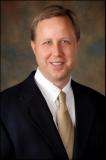 Matt is a founding member of Protiviti and serves as Protiviti’s Healthcare Information Technology Solutions Leader.  He is also responsible for leading Protiviti’s Digital Transformation initiatives for the healthcare industry.  He has extensive experience providing operational, technology, and regulatory consulting and internal audit services to a wide range of healthcare organizations.  He is a frequent speaker on internal audit, compliance, and information technology improvement initiatives.  He has also published related pieces for national publications as well as various additional healthcare thought leadership resources.
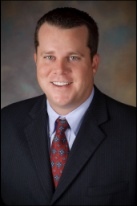 2
What’s hot?
Regulatory Compliance,  Reform & Policy
Revenue Recognition & Lease Accounting
Opioid Crisis / Drug Diversion
Revenue Cycle Optimization
Enterprise Risk Management
HIPAA Compliance & OCR Enforcement
Cybersecurity
Digital Transformation
EHR Implementation and Optimization
3
Enterprise risk management
Risk & ERM defined According to Coso
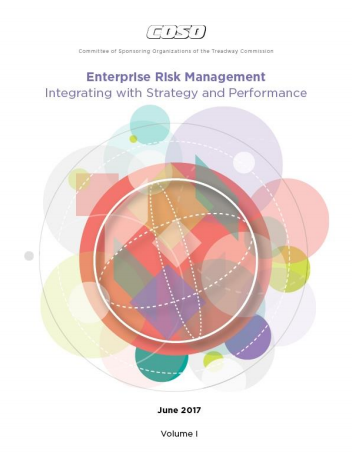 “Risk is the possibility that events will occur and affect the achievement of strategy and business objectives.“
“Enterprise risk management is not a function or department. It is the culture, capabilities, and practices that organizations integrate with strategy-setting and apply when they carry out that strategy, with a purpose of managing risk in creating, preserving, and realizing value.”
5
erm study: Background
Protiviti and North Carolina State University’s ERM Initiative surveyed 728 board members and C-suite executives globally on risks likely to affect their organizations over the next year.
The survey provides perspectives on the potential impact of 30 specific risks across three dimensions:
Operational Risks
Likely to affect key operations of the organization in executing its strategy.
Strategic Risks
Likely to affect the validity of the organization’s strategy for the pursuit of growth opportunities.
Macroeconomic Risks
Likely to affect the organization’s growth opportunities.
6
ERM Study: healthcare Top risks for 2018
1
Rapid speed of disruptive innovations and new technologies – Rapid speed of disruptive innovations and/or new technologies within the industry may outpace our organization’s ability to compete and/or manage the risk appropriately, without making significant changes to our operating model.
4
5
Customer preferences – Shifts in social, environmental, and other customer preferences and expectations may be difficult for us to identify and address on a timely basis
Privacy/identity management and information security – Ensuring privacy/identity management and information security/system protection may require significant resources for us.
3
Cyber threats – Our organization may not be sufficiently prepared to manage cyber threats that have the potential to significantly disrupt core operations and/or damage our brand.
2
Regulatory changes and regulatory scrutiny – Regulatory changes and regulatory scrutiny may heighten, noticeably affecting the manner in which our products or services will be produced or delivered.
7
Regulatory Landscape
Regulatory Risk
U.S. Department of Health & Human Services-Office of Inspector General (HHS-OIG) reported expected recoveries of more than $4.13 billion, 881 criminal actions, 826 civil actions, and exclusions of ~3,200 individuals and entities from participation in federal healthcare programs for FY ‘17.  Additionally, the Office for Civil Rights (OCR) has expanded the volume and rigor of proactive HIPAA compliance audits.
1
2
Opioid Crisis / Drug Diversion
Safeguarding PHI/ePHI
3
4
5
6
7
8
9
Physician Arrangements
501r
Coding, Charge & CDM Integrity
Provider Based Billing
Government Overpayments
Targeted Probe & Educate Audits
Program Effectiveness
9
Program effectiveness guidance
1
2
3
4
6
5
7
Federal Sentencing Guidelines
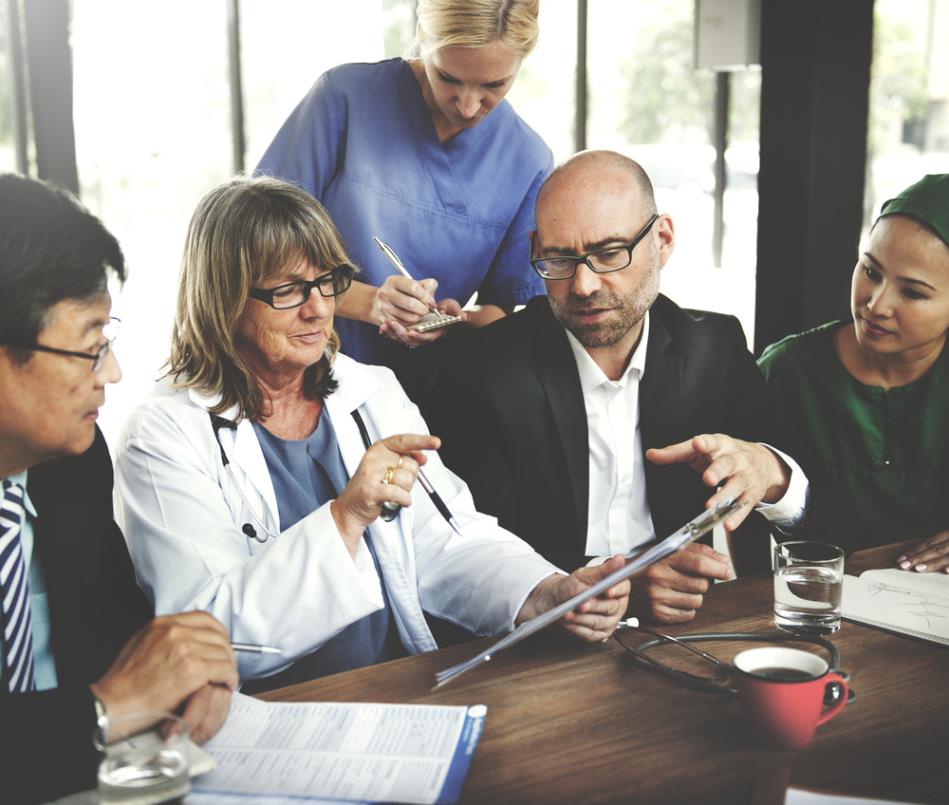 OIG Model Compliance Program Guidance
Affordable Care Act
Boards of Directors Practical Guidance
Measuring Compliance Program Effectiveness
DOJ Evaluation of Compliance Programs
Yates Memo
10
Corporate Tax Rate Reduction
ReformHighlights
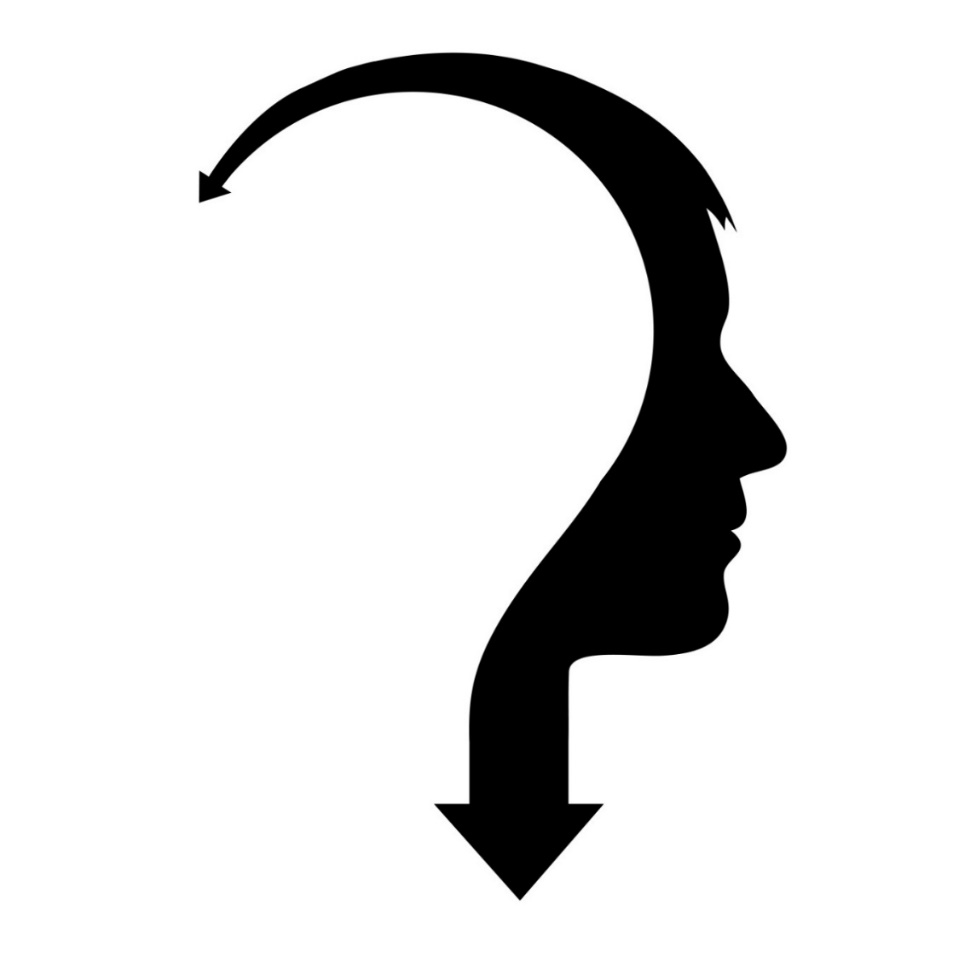 Excise Tax on 
Top Earners
American Patients First Initiative
ACA Costs
VA Mission Act
Telehealth
Opioid Abuse
Medicare Appeals
11
Revenue Cycle Optimization
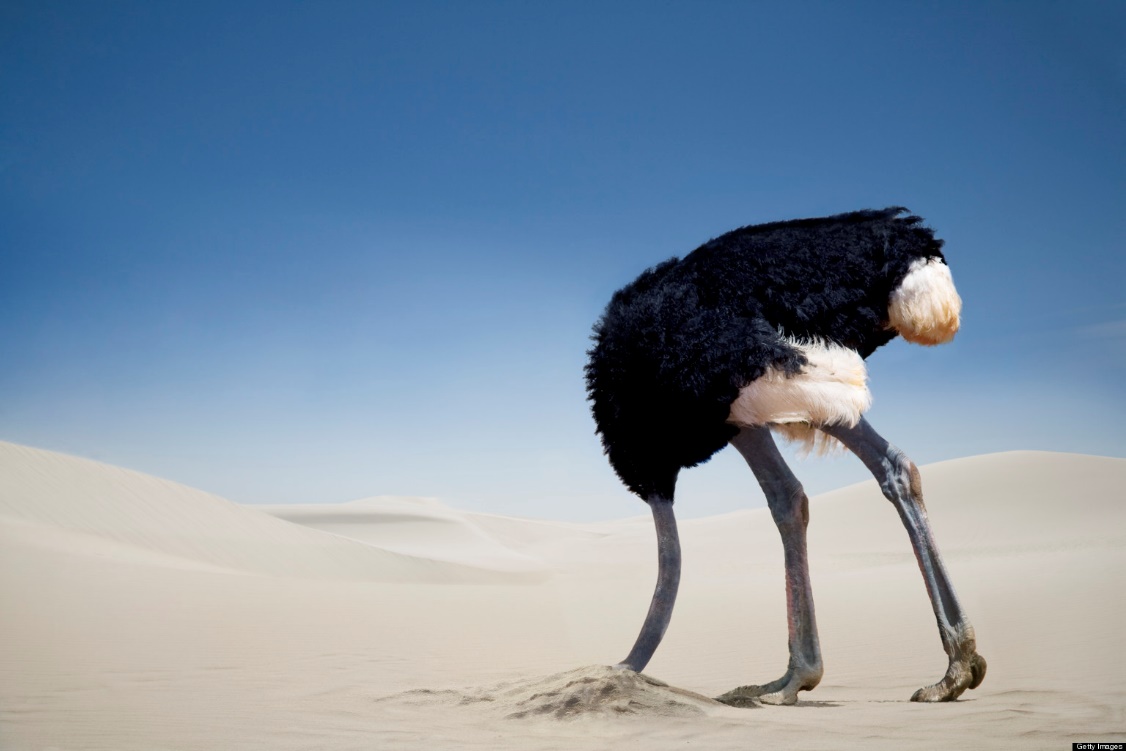 A key concern for most providers today is being able to maximize the revenue received for the services they provide.
Ineffective or inefficient internal controls for key revenue cycle processes can affect the organization’s net revenue and margins.
One of the best indicators to help determine the effectiveness of a provider’s revenue cycle is to look at denied (and rejected or underpaid) claims!
13
cybersecurity
Improving cybersecurity
Health Care Industry Cybersecurity Task Force 
“Report on Improving Cybersecurity in the Health Care Industry”
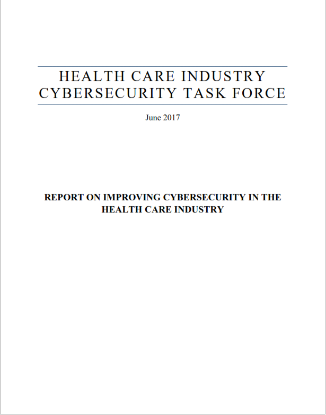 Cybersecurity Act of 2015
Multi-Stakeholder Task Force
Identify cybersecurity issues and develop recommendations
15
State of the industry
Healthcare Cybersecurity is in “Critical Condition”
Severe Lack of Security Talent
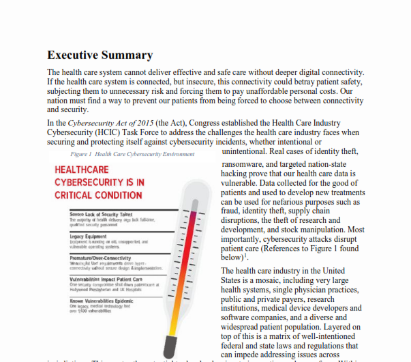 Legacy Equipment
Premature/Over-Connectivity
Known Vulnerabilities Epidemic
Vulnerabilities Impact Patient Care
38 vs. 19 
“Patient Safety” vs. “Patient Privacy” references
16
Reality of today
Increasing reliance on technology / connectivity
Ever-changing threat landscape
Intensifying regulatory scrutiny
17
HIPAA & ocr enforcement
Snapshot
4 out of 5
records breached from hacking / IT incident
257,738,185
2,000
Patients Impacted
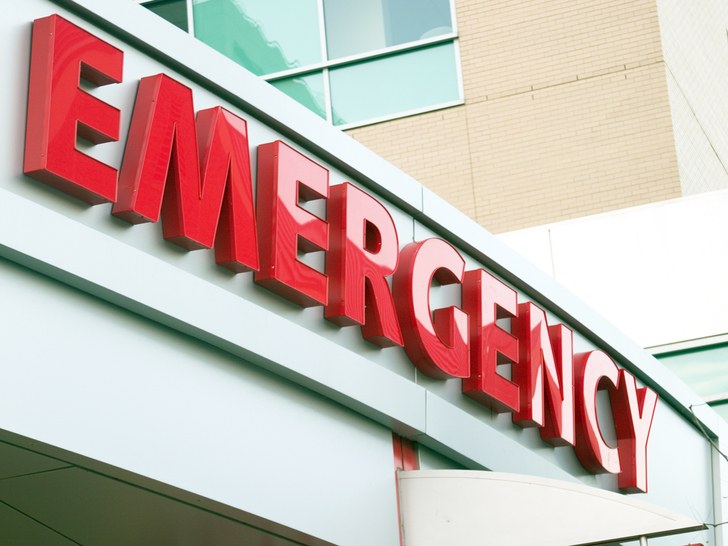 # of reported breaches
19
HIPAA resolution agreements & Civil Money penalties
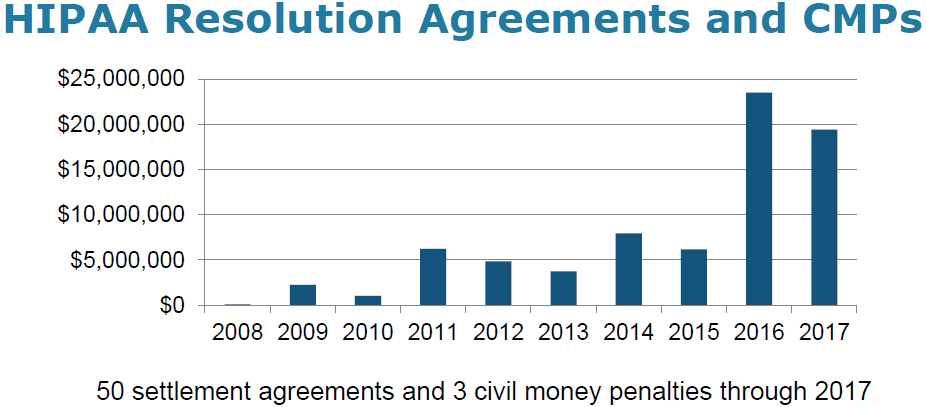 Source: Office for Civil Rights: A HIPAA Compliance and Enforcement Update Session #24 HIMSS18 – Roger Severino, Director, HHS Office for Civil Rights
20
OCR’s continuing enforcement issues
Incomplete or Inaccurate Risk Analysis
Failure to Managed Identified Risk
Lack of Business Associate Agreements
Mobile Device Security
Lack of Transmission Security
Lack of Appropriate Auditing
Patching of Software
Insider Threat
Disposal of PHI
Insufficient Backup and Contingency Planning
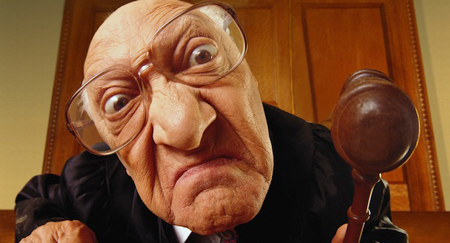 Source: Office for Civil Rights: A HIPAA Compliance and Enforcement Update Session #24 HIMSS18 – Roger Severino, Director, HHS Office for Civil Rights
21
Digital Transformation
Digital transformation
Over the past half century, technological advancements have dramatically changed the way we live and interact.  The internet made the world flat, sped up the flow of information, and spawned new ways to do business, but that was just the beginning…
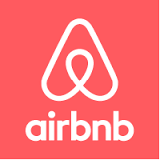 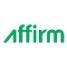 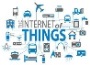 2010s & Beyond – Peer to Peer Business, SmartDevices, Blockchain, Digital Currencies
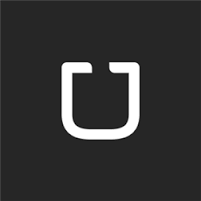 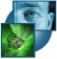 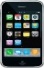 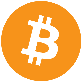 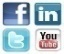 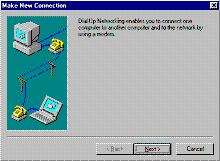 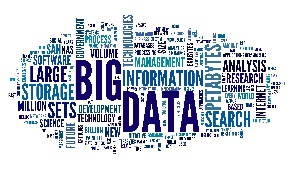 2000s – Emergence ofMobile Computing
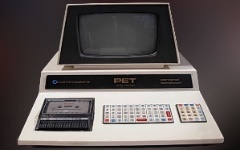 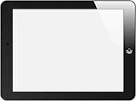 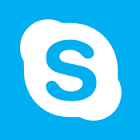 1990s – Emergence ofthe Internet
1970s – First Personal Computers
Digital Transformation is an end-to-end perspective and perpetual, cumulative evolution of integrating the latest technologies for continuous improvement of an organization’s core business and how they service their customers.
Major Leaps in Technological Innovation
23
Digital transformation (cont.)
Where Do Organizations Sit On The Digital Maturity Scale
Financial Services
Hospitality
High
Technology
PROTIVITI’S DIGITAL MATURITY SCALE
Retail
1
2
3
4
5
6
7
8
9
10
Telecom
Fast Moving Consumer Goods
Digital Advanced
Digital Beginner
Digital Follower
Digital Leader
Digital Skeptic
Energy & Utilities
Automotive
Digital aspects are in place and managed quantitatively enterprise wide. High levels of process automation have been achieved. The organization has a proven track record adopting emerging technologies.
Organization has a proven track record of disrupting traditional business models. Digital aspects of strategic plans are continually improved based on lessons learned and predictive indicators.
Digital plans are not formalized and initiatives are managed in an ad-hoc or reactive manner.
Digital plans are not fully developed although multiple digital initiatives are underway and the objectives of these initiatives are understood.
A digital strategy has been developed and the organization has a proven track record delivering on digital initiatives. Digital initiatives are typically focused on discrete aspects of Customer Journey.
Manufacturing/IP
Pharmaceuticals & Healthcare
24
Digital transformation (cont.)
Etc.
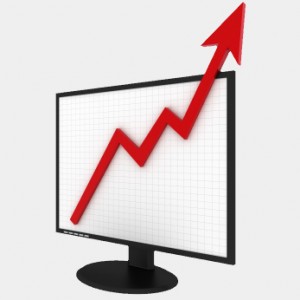 Telehealth
The Internet of Things (IoT)
Virtual Care
Artificial Intelligence / 
Cognitive Computing
Biosensors
Risk
Etc.
3D Printing
Robotic Process 
Automation
Virtual Reality
Social Media
Wearables
Etc.
Blockchain
Genomics
Etc.
Data / Advanced Analytics
25